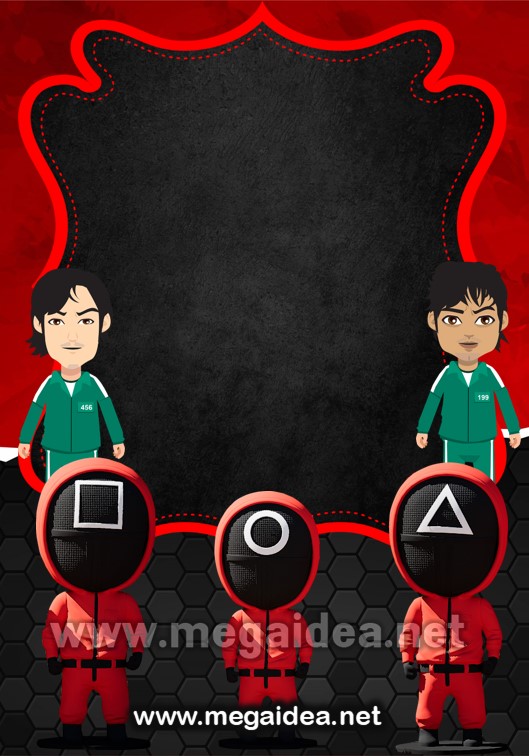 RODRIGO
Cumple 7 Años
Te invito a mi Cumpleaños
Sábado 23
 de Octubre
A las 16:00 hrs.
En Asoc. Los Rosales
Mz. A Lte. 17
[Speaker Notes: ¿Quieres esta invitación sin marca de Agua? Cómpralo totalmente editable en https://bonifiesta.com/producto/invitacion-de-squid-game/]